Matthew 10:24-31Key to overcoming adversityPastor SamJune 18, 2023
Scripture Reading
The Key to overcoming adversity

Matthew 10:24-31
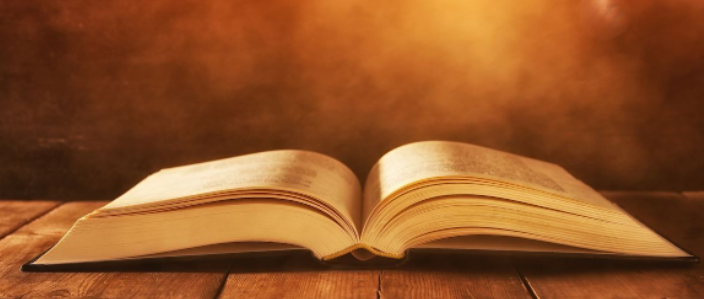 Matt 10:24-25Disciple TeacherServant  MasterJanus
Matt. 10:26-31
“Overcoming”
Fear Not!
Truth revealed
Boldly proclaim
Fear God>man
Trust God’s care
Fear Not!
Matt.10:16-25
     “Cost”
Hostile Environment
Persecution: religious & secular
Persecution: Family
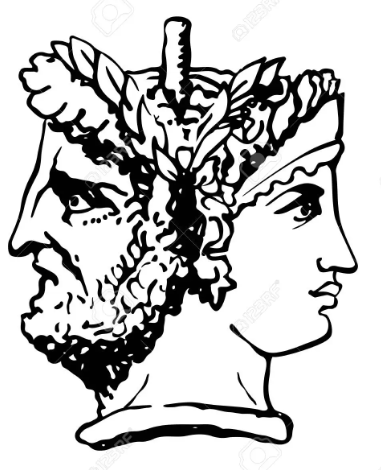 The marks of a true disciple of Christ
“Born Again” and/or “New Creation
 “Belief” is not enough (James 2:19)
 Growing in Christ-likeness (Matt. 10:25)
 Knowing Jesus/God the Father (John 17:3)
 Hunger to know God (Psalm 42)
 Example of the Apostle Paul
 Rejoicing in affliction (Acts 16:25-31)
 Personal testimony (2 Cor. 4:7-12; 16-18)
To God be the glory!
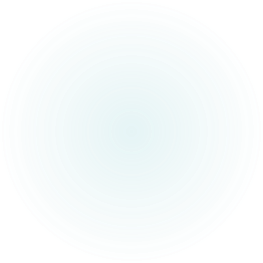 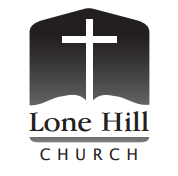 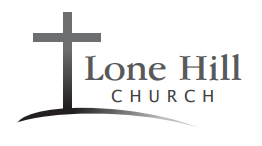 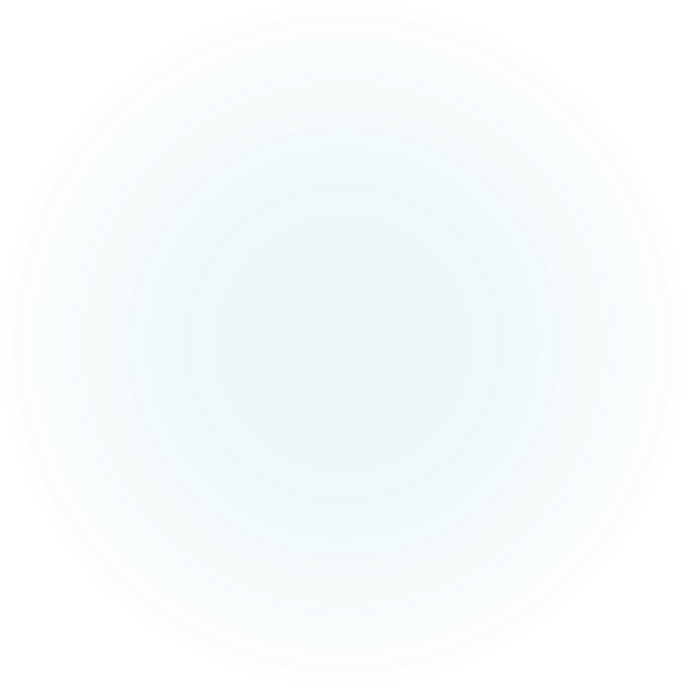 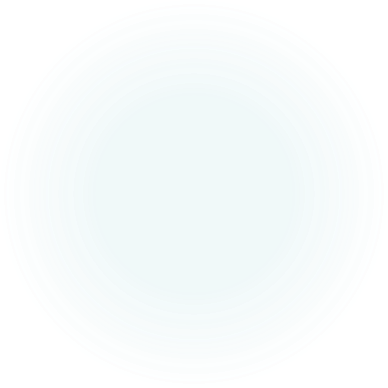 Proposed new logos for LHC
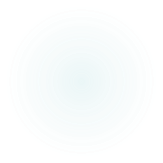